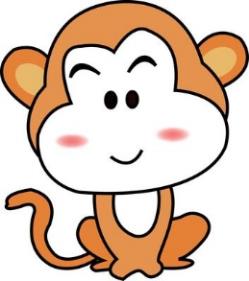 陕旅版
三年级下册
Unit1 My Body
Part A Draw yourself  
           Let’s learn
Part B Play a game
WWW.PPT818.COM
>>Warming-up
Warm-up
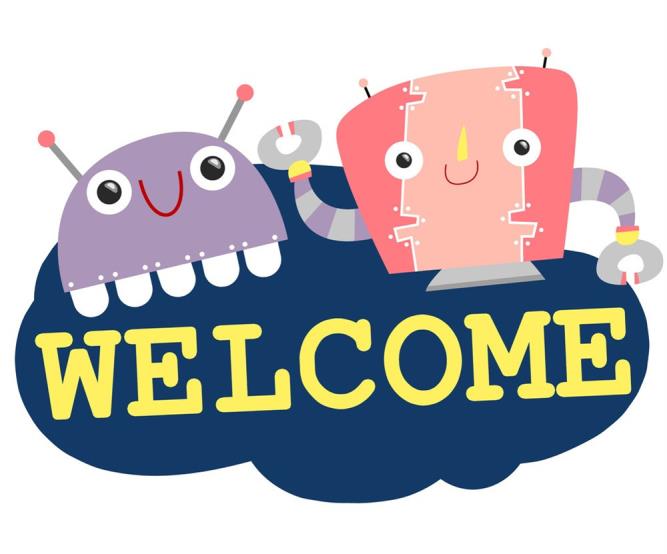 >>Lead-in
Sing a song
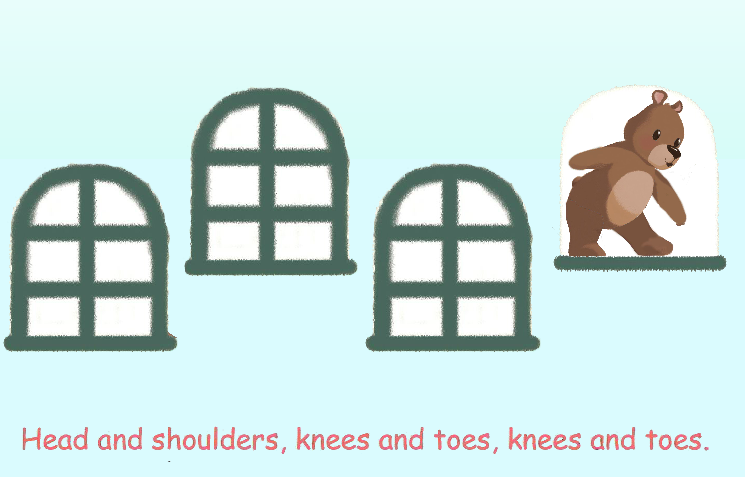 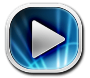 >>Presentation
Lead-in
Hello/Hi, boys and girls! Welcome back to school!
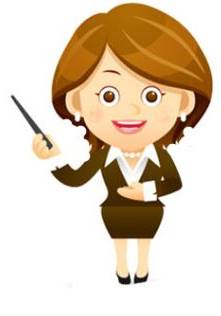 >>Presentation
Draw yourself
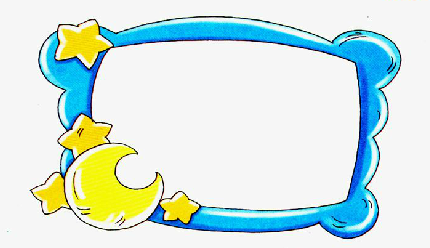 >>Presentation
Let’s learn
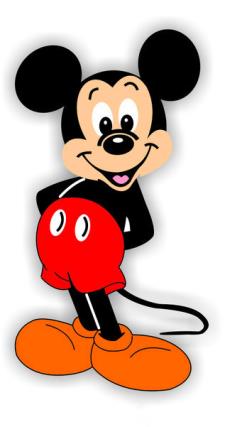 Hi, I’m Mickey.
Look at my face.
>>Presentation
Let’s learn
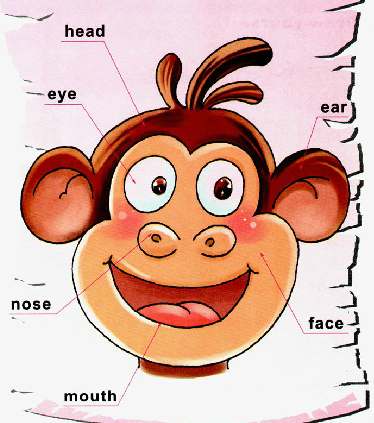 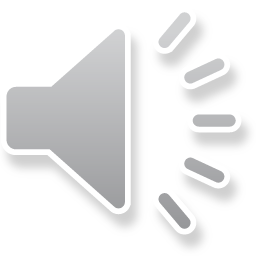 >>Presentation
Let’s learn
head
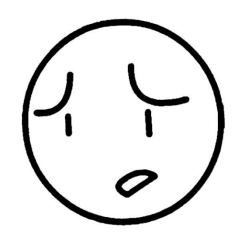 a head
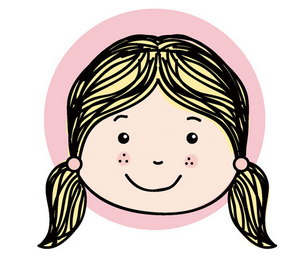 She has a head.
>>Presentation
eye
Let’s learn
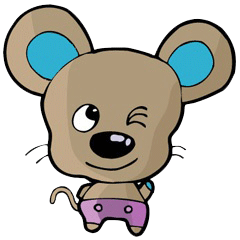 What is this?
It is an eye.
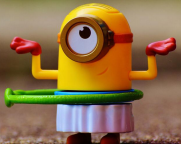 an eye
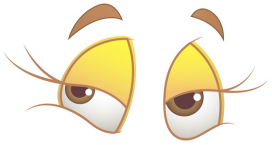 two eyes
>>Presentation
Let’s learn
mouth
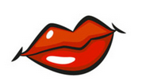 a big/small mouth
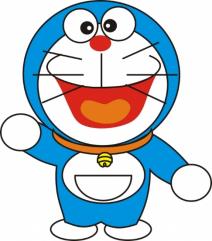 I have a big mouth.
>>Presentation
Let’s learn
face
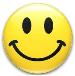 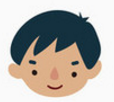 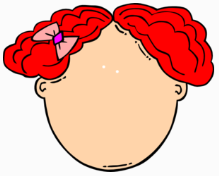 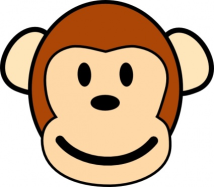 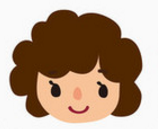 This is the face.
>>Presentation
Let’s learn
ear
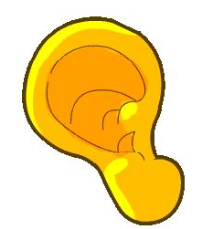 an ear
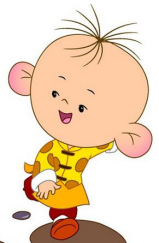 two ears
He has two ears.
>>Practice
我是小小描述家
Game1
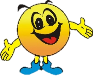 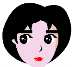 This is my …
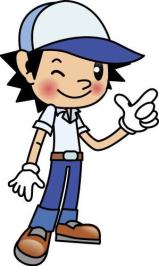 >>Practice
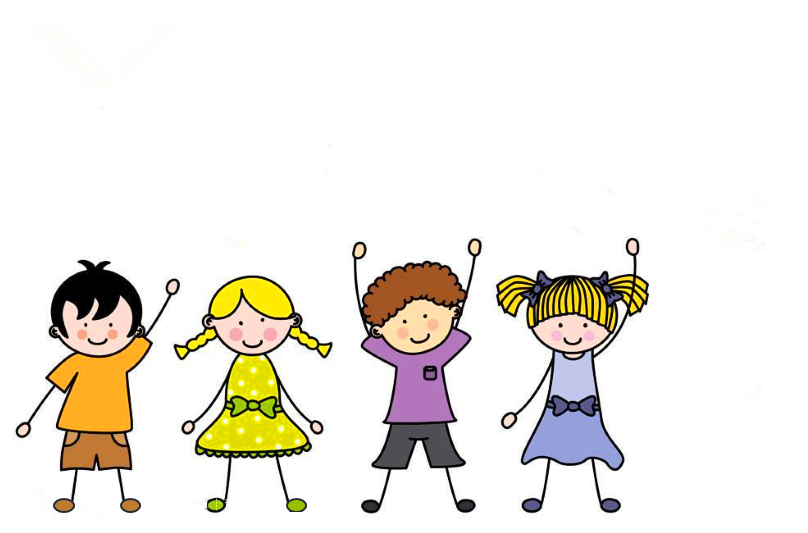 句子接龙
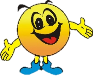 Game2
Hello, This is ...
Hi, This is ...
>>Practice
Play a game
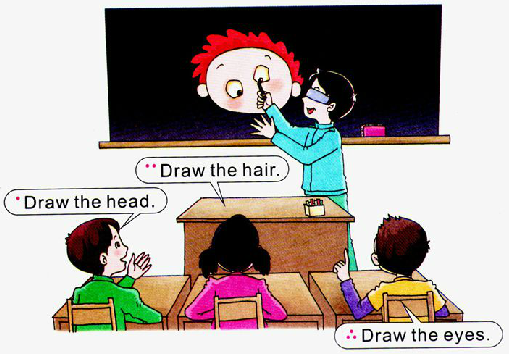 >>Practice
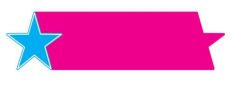 活动
Touch your nose.
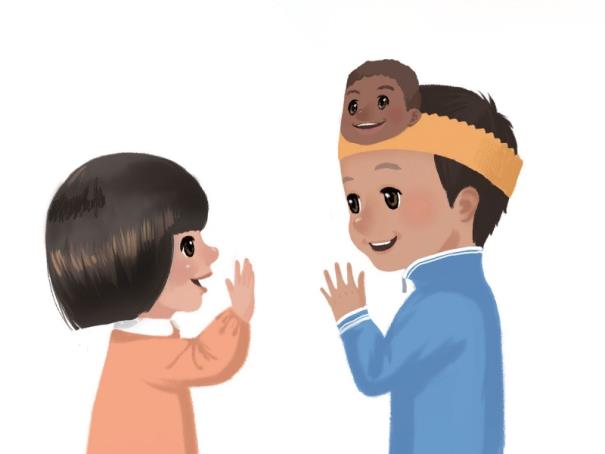 >>Consolidation
Body
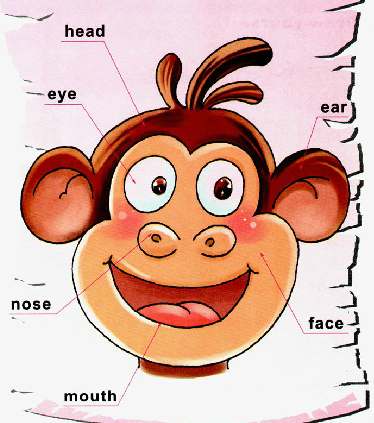 This is ...
>>Summary
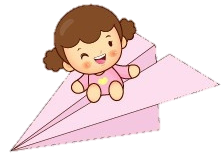 如何表述有关身体部位的词：
head eye nose mouth ear face
This is my face…
怎样向别人介绍自己的身体部分?
This is + 自己的身体部位.
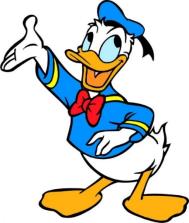 >>Homework
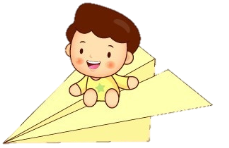 1.听课文录音并跟读，按照正确的语音、语调朗读并表演课文对话。2.用”This is …”向朋友打招呼并介绍自己的身体部位。
3.预习A Let’s say。
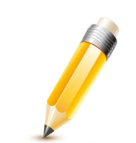 close